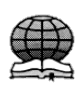 New Life in Christ
5 - Fellowship and Ecclesial Life
Christadelphian Bible Mission

زندگی جدید در مسیح
درس 5 : یاران و زندگی کلیسایی
وقتی عیسی مسیح برمی‌گردد، او پادشاهی خدا را بر روی این کره زمین برپا می‌کند. زمان بسیار خوبی خواهد بود که افرادی که عیسی مسیح پادشاهی را با او برگزیده‌اند، جاودانه شوند. آنها دیگر گناه نخواهند کرد و دیگر مرد و زن نخواهند مرد. تمام مشکلات مرگ و میر مانند درد و بیماری برطرف می‌شود. اما خدا وعده فوق العاده دیگری از این را می‌دهد. او به ما می‌گوید که این افراد مانند پسر، مانند خود عیسی مسیح ساخته می‌شوند.
  

"ای دوستان عزیز، اکنون ما فرزندان خدا هستیم، اما معلوم نیست که در آینده چه خواهیم شد. ولی همین‌قدر می‌دانیم که وقتی مسیح ظهور کند، ما مثل او خواهیم بود،  زیرا او را آن‌چنان که هست خواهیم دید." اول یوحنا 3:2
When Jesus Christ returns, he will set up the Kingdom of God on this Earth. It will be a wonderful time when those chosen by Jesus to share the Kingdom with him will be made immortal. They will sin no more and they will no longer be dying men and women. All the problems of mortality, such as pain and illness, will be removed. But God promises something even more wonderful than this. He tells us that these people will be made like His Son, like Jesus Christ himself. 

“Beloved, we are God's children now, and what we will be has not yet appeared; but we know that when he appears we will be like him, because we shall see him as he is.” 1 John 3:2
وقتی شخصیت عیسی مسیح را بررسی می‌کنیم و می‌بینیم که او چقدر دوست داشتنی و مهربان است، در این وعده بزرگ و گرانبهای خداوند شادمان می‌شویم که در پادشاهی، اگر ایمان داشته باشیم و تعمید شویم مانند عیسی مسیح می‌شویم. انجیل یوحنا به ما می‌گوید که مهمترین چیز در زندگی عیسی رابطه او با خدا، پدرش بود. او به او بسیار نزدیک بود و در 
جان 10:30 گفت: "من و پدر یک هستیم".
 
عیسی زندگی خود را با کلام خدا پر کرد. او و پدرش هدف مشابهی داشتند و افکار مشابهی با هم داشتند. او هر لحظه از هر روز حضور خدا را در زندگی خود احساس کرد. پیدا کردن این کلمات دشوار است که توصیف کند پدر و پسرش چقدر نزدیک بودند. کتاب مقدس چنین رابطه‌ای را به عنوان یاران معرفی می‌کند. این یک کلمه ویژه کتاب مقدس است که به معنای "اشتراک مشترک" است.
When we look at the character of Jesus and see how lovely and gracious he is, then we rejoice in the great and precious promise of God that, in the Kingdom, we will be made like Jesus if we believe and are baptized. The Gospel of John tells us that the most important thing in the life of Jesus was his relationship with God, his Father. He was very close to Him and he said in John 10:30, “I and the Father are one”. Jesus filled his life with the Word of God. He and his Father had the same purpose and shared the same thoughts. He felt the presence of God with him in his life every moment of every day. It is difficult to find the words to describe how close were the Father and His Son. The Bible describes such a relationship as ‘fellowship’. This is a special Bible word that means ‘sharing together’.
این تصویری شگفت انگیز از زندگی در پادشاهی خدا می‌بخشد و می‌توانیم از این طریق خلاصه آن را بیان کنیم. 
در پادشاهی به شاگردان واقعی زندگی بیکران داده می‌شود. 
آنها مانند عیسی مسیح ساخته می‌شوند. آنها شخصیت او و همچنین طبیعت جاودانه او را به طور کامل به اشتراک می‌گذارند. 
این امر آنها را به وحدت کامل با خود خدا می‌رساند. راه‌های او راه‌های آنها، افکار او افکار آنها خواهد بود. 
بنابراین آنها با خدا یاری کامل و کامل خواهند داشت.
This gives a wonderful picture of life in the Kingdom of God and we can sum it up like this. 

In the Kingdom true disciples will be given immortal life. 
They will be made like Jesus Christ; they will fully share his character as well as his immortal nature. 
This will bring them into perfect unity with God Himself. His ways will be their ways, His thoughts their thoughts. 
So they will be in perfect and complete fellowship with God
xx
xx
با این حال، وعده خدا برای همکاری با فرزندانش فقط برای یک زمان آینده در پادشاهی وی نیست. هنگامی‌ که زنان و مردان غسل می‌کنند، روابط جدیدی با خدا و پسرش آغاز می‌کنند. گناهان آنها بخشیده می‌شود و آنها جزئی از خانواده خدا، پسران و دختران او می‌شوند. همانطور که پدران بشر فرزندان خود را دوست دارند و از آنها مراقبت می‌کنند، خداوند به خانواده خود نیز اهمیت می‌دهد. او می‌خواهد فرزندانش در نزدیکی او باشند و در زندگی خود با او یار و یاری کنند. با این حال، مشارکت شاگردان با خدا اکنون ناقص است. ناكامي‌هاي انساني آنها در راه است و مانع از اينكه آنها با او به طور كامل "در یک" شوند. همانطور که دیدیم، مشارکت کامل فقط در پادشاهی خدا خواهد بود.
However, God’s promise of fellowship with His children is not just for a future time in His Kingdom. When men and women are baptized they begin a new relationship with God and with His Son. Their sins are forgiven and they become part of God’s family, His sons and daughters. Just as human fathers love and care for their children, God cares for His family. He wants His children to be close to Him and have fellowship with Him now in their lives. Yet the fellowship that disciples have with God now is incomplete. Their human failings get in the way and prevent them being completely ‘at one’ with Him. As we have seen, perfect fellowship will only come in the Kingdom of God.
برادران و خواهران مسیح
Brothers and Sisters in Christ
When we become part of the family of God we find that we have new brothers and sisters, men and women who have also been baptized into Christ. The name ‘Christadelphian’ means ‘brothers in Christ’ and it is taken from the opening words of the Letter to the Colossians. 

“Paul, an apostle of Christ Jesus by the will of God, and Timothy our brother, To the saints and faithful brothers in Christ at Colossae: Grace to you and peace from God our Father.” Colossians 1:1-2
هنگامی‌ که ما جزئی از خانواده خدا می‌شویم متوجه می‌شویم که برادران و خواهران جدید، زن و مرد داریم که در مسیح نیز تعمید یافته‌اند. نام کریستادلفین به معنای "برادران در مسیح" است و از سخنان آغازین نامه به كولسیان گرفته شده است. 
"از طرف پولس که به خواست خدا، رسول مسیح عیسی است و از طرف برادر ما تیموتاوس به برادران مقدس و وفادار در شهر کولسیه، که با مسیح متحد می‌باشند. پدر ما خدا، فیض و آرامش به شما عطا فرماید." كولسیان 1: 1-2
برادران و خواهران مسیح
Brothers and Sisters in Christ
This is why Christadelphians call each other ‘brother’ or ‘sister’. It is recognition of the relationship enjoyed with each other as part of God’s family. This fellowship with each other comes through their relationship with God. Just as we care for our natural brothers and sisters and love them, baptized people are commanded to love and care for their brothers and sisters in Christ. They share the joy and happiness of knowing that they belong together in God’s family.
به همین دلیل است که مسیحیان یکدیگر را "برادر" یا "خواهر" می‌نامند. این به رسمیت شناختن رابطه‌ای با یکدیگر به عنوان بخشی از خانواده خدا است. این یاران با یکدیگر از طریق روابط آنها با خدا حاصل می‌شود. درست همانطور که ما به برادران و خواهران طبیعی خود اهمیت می دهیم و آنها را دوست داریم ، به افراد تعمید یافته سفارش می شود که از برادران و خواهران خود در مسیح عشق و مراقبت داشته باشند. آنها شادی و خوشبختی از دانستن اینکه در خانواده خدا در کنار هم هستند مشترک هستند.
برادران و خواهران مسیح
Brothers and Sisters in Christ
It is very important to understand that all fellowship, including our relationships with each other, is based on a believer’s relationship with God. 
“That which we have seen and heard we proclaim also to you, so that you too may have fellowship with us; and indeed our fellowship is with the Father and with his Son Jesus Christ.” 1John 1:3 

In the New Testament, true disciples of Jesus who live in this way are called ‘the ecclesia of God’ (Acts 20:28).  ‘Ecclesia’ is a Greek word and in the English Bible it is translated as ‘church’. It means ‘those called out’. True disciples have been called out of the world to belong to God’s family and to have fellowship with Him and with each other.
درک این نکته بسیار مهم است که همه یاران، از جمله روابط ما با یکدیگر، مبتنی بر ارتباط مؤمن با خدا است. 

"آری، آنچه را که ما دیده و شنیده‌ایم به شما اعلام می‌کنیم، تا در اتحادی که ما با پدر و پسر او عیسی داریم، شما هم با ما نزدیک شوید." 1 یوحنا 1: 3 

در عهد جدید، شاگردان واقعی عیسی که به این روش زندگی می‌کنند، "کلیسای خدا" نامیده می‌شوند. (اعمال 20:28) Ecclesia یک کلمه یونانی است و در کتاب مقدس انگلیسی به عنوان "کلیسا" ترجمه شده است. این به معنای *کسانی است که نامیده می‌شوند". به شاگردان واقعی از جهان فراخوانده شده است كه به خانواده خدا تعلق داشته باشند و با او و یكدیگر همكاری داشته باشند.
برادران و خواهران مسیح
Brothers and Sisters in Christ
This is an important point. We have to make a choice; we cannot have fellowship (share things) with the world and pretend to have fellowship with God and His Son. When we are baptized our standards should become quite different from those of unbelievers. The things which become important to us will not be important to them and we will be unable to have fellowship with them. However we shall find that we do have things in common with our new brethren and sisters because we share an interest in the Bible and share a common belief in the Gospel with them. This will help us to build new relationships and have fellowship with them.
این نکته ی مهمی‌ است. ما باید انتخاب کنیم؛ ما نمی‌توانیم یار و یاری داشته باشیم (چیزهایی را با دیگران به اشتراک بگذاریم) و وانمود کنیم که با خدا و پسرش یاری می‌کنیم. هنگامی‌ که ما تعمید می‌یابیم معیارهای ما باید متفاوت از معیارهای کافران باشد. مواردی که برای ما اهمیت پیدا می‌کند برای آنها مهم نخواهد بود و ما نمی‌توانیم با آنها همکاری داشته باشیم. با این حال خواهیم فهمید که ما با برادران و خواهران جدید خود مشترکات داریم زیرا ما به کتاب مقدس علاقه‌مندیم و یک عقیده مشترک در انجیل با آنها به اشتراک می‌گذاریم. این به ما کمک می‌کند تا روابط جدید برقرار کنیم و با آنها همکاری داشته باشیم.
برادران و خواهران مسیح
Brothers and Sisters in Christ
“Do not be unequally yoked with unbelievers. For what partnership has righteousness with lawlessness? Or what fellowship has light with darkness? What accord has Christ with Belial? Or what portion does a believer share with an unbeliever? What agreement has the temple of God with idols? For we are the temple of the living God; as God said, "I will make my dwelling among them and walk among them, and I will be their God, and they shall be my people. Therefore go out from their midst, and be separate from them, says the Lord, and touch no unclean thing; then I will welcome you.” 2Corinthians. 6:14-17
"از وابستگی‌های نامناسب با افراد بی‌ایمان دوری کنید. زیرا چه شراکتی بین نیکی و شرارت است و چه رفاقتی بین روشنایی و تاریکی؟
چه توافقی بین مسیح و ابلیس وجود دارد و چه هماهنگی بین ایماندار و بی‌ایمان؟ 
و یا چه وجه اشتراکی بین خانه خدا و بت‌ها هست؟ زیرا ما خانه خدای زنده هستیم، چنانکه خدا فرموده است: "من در ایشان ساکن خواهم بود، و در میان آنها به سر خواهم برد. من خدای ایشان خواهم بود و آنان قوم من." 
و خداوند می‌فرمایی: "از میان آنها خارج شوید و خود را از آنان جدا سازید و به چیزهای ناپاک دست نزنید و من شما را خواهم پذیرفت." دوم قرنتیان 6: 14-17
برادران و خواهران مسیح
Brothers and Sisters in Christ
For disciples, life in the ecclesia is helped a great deal by having others who believe the same things and who live nearby. They can talk and worship together regularly; they can help each other out on a daily basis, they can preach together. (Later in the lesson we shall consider those who do not live near other baptized members.)
برای شاگردان، زندگی در کلیسا با داشتن دیگران که همان چیزها را باور دارند و در همان نزدیکی زندگی می‌کنند کمک زیادی می‌شود. آنها می‌توانند به طور مرتب با هم صحبت و عبادت کنند. آنها می‌توانند به صورت روزانه به یکدیگر کمک کنند، آنها می‌توانند با هم موعظه کنند. (بعداً در درس کسانی را در نظر می‌گیریم که در نزدیکی اعضای دیگر تعمید یافته زندگی نمی‌کنند.)
به اشتراک گذاشتن چیزها با هم
Sharing Things Together
Fellowship is hard work. We have to learn to live with a new family – and not only to live with them but to love and care for people who may have been strangers to us before our baptism. The word ‘fellowship’ is only found twice in the King James Version of the Old Testament. One of the occasions is in Leviticus 6:2. Here the word translated ‘fellowship’ means ‘something entrusted to another person’. We should trust our brothers and sisters with our feelings and thoughts. We should open up our hearts to them even though that will make us very vulnerable to them. If they let us down or reject us we may feel hurt and angry with them because we trusted ourselves to them and they failed us.
رفاقت کار سختی است. ما باید یاد بگیریم که با یک خانواده جدید زندگی کنیم - و نه تنها زندگی با آنها بلکه عشق ورزیدن و مراقبت از افرادی که شاید قبل از غسل تعمید برای ما غریبه بوده اند. کلمه "یاران" فقط دو بار در نسخه عهد عتیق پادشاه جیمز یافت می‌شود. یکی از مناسبت‌ها در لاویان 6: 2 است. در اینجا کلمه ترجمه شده "مشارکت" به معنای "چیزی است که به شخص دیگری واگذار شده است". ما باید به احساسات و افکار خود به برادران و خواهرانمان اعتماد کنیم. ما باید قلب خود را به روی آنها باز کنیم حتی اگر این امر ما را نسبت به آنها بسیار آسیب‌پذیر کند. اگر آنها ما را رها کنند یا ما را نپذیرند، ممکن است از آنها احساس صدمه و خشم کنیم زیرا به خودمان اعتماد کردیم و آنها ما را شکست دادند.
به اشتراک گذاشتن چیزها با هم
Sharing Things Together
Sometimes we may find it especially difficult to get on with a particular brother or sister. Our natural instinct is to walk away, to have nothing to do with him or her and only to mix with those who are our ‘friends’. This is wrong, we must remember that we are given to each other by God and that living in fellowship with every brother and sister is part of the way God develops our characters. We have to learn to be tolerant, to accept others and their points of view as brothers and sisters in Christ. God has called us to live and work together in this way. He chose each one of us; we are all precious to him.
بعضی اوقات ممکن است دشوار باشد که با یک برادر یا خواهر خاص کنار بیاییم. غریزه طبیعی ما این است که دوری کنیم و هیچ ارتباطی با او نداشته باشیم و فقط با کسانی که دوست ما هستند قاطی شویم. این اشتباه است، باید به خاطر داشته باشیم ما از طرف خدا به هم عطا می‌شویم و زندگی در مشارکت با همه برادران و خواهران بخشی از روشی است که خداوند شخصیت‌های ما را پرورش می‌دهد. ما باید یاد بگیریم که مدارا کنیم، دیگران و دیدگاه‌های آنها را به عنوان برادران و خواهران مسیح بپذیریم. خداوند ما را فراخوانده است تا از این طریق با هم زندگی و کار کنیم. او هرکدام از ما را انتخاب کرد.
به اشتراک گذاشتن چیزها با هم
Sharing Things Together
Look at these two passages.

“So then you are no longer strangers and aliens, but you are fellow citizens with the saints and members of the household of God, built on the foundation of the apostles and prophets, Christ Jesus himself being the cornerstone, in whom the whole structure, being joined together, grows into a holy temple in the Lord. In him you also are being built together into a dwelling place for God by the Spirit.” Ephesians 2:19-22 

“Now you are the body of Christ and individually members of it.” 1Corinthians 12:27
همه ما برای او گرانبها هستیم. 

"پس شما غیریهودیان، دیگر غریب و بیگانه نیستید بلکه با مقدسین خدا هموطن و اعضای خانواده خدا هستید، شما بر شالوده‌ای که به دست رسولان و انبیا نهاده شده است، بنا شده‌اید و عیسی مسیح سنگ اصلی آن است. در اتحاد با اوست که تمام عمارت به هم متصل می‌گردد و رفته رفته در خداوند به صورت یک معبد مقدس در می‌آید. شما نیز در اتحاد با او و همراه دیگران به صورت مکانی بنا خواهید شد که خدا به وسیله روح خود در آن زندگی می‌کند." 
افسسیان 2: 19-22 
"باری، شما جمعا بدن مسیح و همه عضوی از اعضای بدن او هستید." اول قرنتیان 12:27
به اشتراک گذاشتن چیزها با هم
Sharing Things Together
The believers at Ephesus came from different backgrounds. Before baptism they had nothing in common but then they found themselves to be part of the spiritual house (or temple) that God is building. It is made up of faithful men and women. Each disciple has a unique part to play and is needed for the house to be complete. If we understand how God values every brother and sister like this, then it will help us to appreciate each other and to enjoy fellowship together.
مؤمنان در افسس از پیشینه‌های مختلف بودند. قبل از غسل تعمید، هیچ چیز مشترکی نداشتند، اما آنها خود را جزئی از خانه معنویی (یا معبدی) دانست که خدا در حال ساختن آن است. این زن و مرد متدین ساخته شده است. هر شاگرد نقش منحصر به فردی برای بازی دارد و برای تکمیل خانه لازم است. اگر درک کنیم که خداوند چگونه همه برادرها و خواهران خود را مانند اینها ارزیابی می‌کند، در این صورت به ما کمک می‌کند تا از یکدیگر قدردانی کرده و از مشارکت در کنار هم لذت ببریم.
زن و مرد  - یکی در مسیح
Men and Women – One in Christ
It is important to understand that this fellowship is for both men and women. God makes no difference between them in His desire to have people in His kingdom. 

“For in Christ Jesus you are all sons of God, through faith. For as many of you as were baptized into Christ have put on Christ. There is neither Jew nor Greek, there is neither slave nor free, there is neither male nor female, for you are all one in Christ Jesus. And if you are Christ's, then you are Abraham's offspring, heirs according to promise.” Galatians 3:26-29
این مهم است که درک کنیم که این کمک مالی هم برای مردان و هم برای زنان است. خداوند در تمایل خود برای داشتن افراد در پادشاهی خود، بین آنها فرقی نمی‌کند. 

"زیرا ایمان باعث شد که همه شما در اتحاد با مسیح عیسی فرزندان خدا باشید. شما در اتحاد با مسیح تعمید گرفتید، هم‌فکر او شده‌اید. پس دیگر هیچ تفاوتی میان یهودی و غیریهودی، برده و آزاد، مرد و زن وجود ندارد، زیرا همه شما در اتحاد با غیسی مسیح سک هستید و اگر متغلق به مسیح هستید، فرزند ابراهیم و مطابق وعده خدا، وارث او هستید." غلاطیان 3: 26-29
زن و مرد  - یکی در مسیح
Men and Women – One in Christ
However, this does not mean that brothers and sisters have equal roles to play in the ecclesia. The Bible teaches us that women should keep silent in the ecclesia and that they should not teach men publicly. (1Corinthians 14:33-35; 1Timothy 2:11-14). This does not mean that women are inferior to men in God’s sight. Men and women have different roles to play within the ecclesia and its healthy growth depends on both groups being involved in fellowship together. Brothers are responsible for the spiritual leadership of the ecclesia. They take the public roles of preaching and teaching. Sisters are responsible for supporting this work. By the way they dress and talk, by their personal example they can have a very special impact on the behaviour of the ecclesia. They have a role in teaching children in Sunday School, in pastoral work – looking after the sick, visiting the elderly. All of these things are part of our fellowship.
با این حال، این بدان معنا نیست که برادران و خواهران نقش‌های برابر برای ایفای نقش در مسکن دارند. کتاب مقدس به ما می‌آموزد که زنان باید در کلیسا سکوت کنند و نباید آنها را به صورت عمومی‌ به مردان آموزش دهند. (1 قرنتیان 14: 33-35؛ تیموتائوس 2: 11-14). این بدان معنا نیست که زنان از نگاه خدا نسبت به مردان فرومایه هستند. زنان و مردان نقش‌های مختلفی را در كلیسا بازی می‌كنند و رشد سالم آن به این بستگی دارد كه هر دو گروه در یكدیگر مشاركت داشته باشند. برادران مسئول رهبری معنوی کلیسا هستند. آنها نقش‌های عمومی‌ موعظه و تدریس را بر عهده می‌گیرند. خواهران مسئول حمایت از این کار هستند. به طرز لباس پوشیدن و صحبت کردن، با مثال شخصی آنها می‌توانند تأثیر بسیار خاصی در رفتار کلیسا داشته باشند. آنها در آموزش کودکان مدرسه یکشنبه، در کارهای شبانه روزی - مراقبت از بیمار، مراجعه به سالمندان نقش دارند. همه این موارد بخشی از یاران ما است.
زن و مرد  - یکی در مسیح
Men and Women – One in Christ
The New Testament has many examples of things we share together in true fellowship. Here are a few of them. 

A common calling (Hebrews 3:1) 
The same faith (Ephesians 4:5) 
The hope of the Kingdom (Ephesians 4:4) 
Suffering together (Philippians 3:10, 1Peter 4:13, 2Timothy 1:8) 
Each others burdens (Galatians 6:2)
عهد جدید مثال‌های زیادی از چیزهایی دارد که ما در یاری واقعی با هم در میان می‌گذاریم. در اینجا تعداد کمی‌از آنها هستند.
 
1. یک فراخوانی مشترک (عبرانیان 3: 1) 
2. همان ایمان (افسسیان 4: 5) 
3. امید پادشاهی (افسسیان 4: 4) 
4. رنج بردن از هم (فیلیپیان 3:10، اتیتر 4:13، 2 تیموتی 1: 8) 
5. هر کس دیگری را سنگین می‌کند (غلاطیان 6: 2)
رفاقت در اعمال رسولان
Fellowship in the Acts of the Apostles
The very first mention of fellowship in the New Testament is in Acts 2:42. 

“So those who received his word were baptized, and there were added that day about three thousand souls. And they devoted themselves to the apostles' teaching and fellowship, to the breaking of bread and the prayers... And all who believed were together and had all things in common. And day by day, attending the temple together and breaking bread in their homes, they received their food with glad and generous hearts, praising God and having favour with all the people. “ Acts 2:41-47
اولین ذکر رفاقت در عهد جدید در اعمال 2:42 است. 

"پس کسانی که پیام او را پذیرفتند تعمید یافتند و در همان روز در حدود سه هزار نفر به ایشان پیوستند.
آنان همیشه وقت خود را با شنیدن تعالیم رسولان و مشارکت ایمانداران و پاره کردن نان و دعا می‌گدرانیدند.
امّا بهت و حیرت بر همه مستولی شده بود، و عجایب و آیات بسیار به دست رسولان به ظهور می‌رسید. مؤمنان همه با هم به سر می‌بردند و در همه چیز شریک بودند. املاک و اموال خود را می‌فروختند و بهای آن را بر حسب نیاز هر کس بین همه تقسیم می‌کردند. ایشان هر روز، یکدل در معبد گرد می‌آمدند و در خانه‌های خود نیز نان را پاره می‌کردند و با خوشی و صفای دل با هم خوراک می‌خوردند." اعمال 2: 41-47
رفاقت در اعمال رسولان
Fellowship in the Acts of the Apostles
This is a picture of the disciples in Jerusalem after the Day of Pentecost. Notice that fellowship was as important to them as Bible study, the Breaking of Bread service and prayer. From the very beginning of the ecclesia ‘sharing together’ was part of the ‘glue’ which helped them to stick together through some very difficult times. Notice the way the word ‘together’ is used three times to emphasise this point.
این تصویری از شاگردان در اورشلیم پس از روز پنطیکاست است. توجه کنید که رفاقت برای آنها به عنوان مطالعه کتاب مقدس، شکستن نان و دعا بسیار مهم بود. از همان آغاز كلیسا، "مشترک شدن با هم" بخشی از "همبستگی" بود که به آنها کمک کرد تا در زمان‌های دشوار همراه هم باشند. به نحوه استفاده از کلمه "با هم" سه بار برای تأکید بر این نکته توجه کنید.
This is a very important principle for us today. When we are baptized we should make every effort to attend all of the meetings organised by the ecclesia. Sometimes when there are problems we want to stay away from the ecclesia but the message from Acts is that this is exactly the time when we should most want to be together with our spiritual family, our brothers and sisters in the Lord.
این یک اصل بسیار مهم امروز برای ما است. هنگامی‌که ما غسل تعمید می‌گیریم باید تمام تلاش خود را بکنیم تا در همه جلساتی که توسط کلیسا برگزار می‌شود شرکت کنیم. بعضی اوقات وقتی مشکلی پیش می‌آید می‌خواهیم از کلیسا دور بمانیم، اما پیام اعمال (رسولان) این است که دقیقاً این همان زمانی است که ما بیشتر خواهان آن هستیم که با خانواده معنوی خود، برادران و خواهرانمان در خداوند، در کنار هم باشیم.
رفاقت در اعمال رسولان
Fellowship in the Acts of the Apostles
We are also told that they had ‘all things in common’. This does not mean that there was no private property and that the disciples immediately sold everything they had and gave it to the ecclesia. It does mean that they felt a sense of responsibility for each other’s welfare and were willing to give what they had if it was needed to help poor disciples. Later on the Apostle Paul wrote to the Corinthian ecclesia about these things telling them to hold a weekly collection for those in need (1Corinthians 16:1-2). This principle still holds good today and ecclesias should take up weekly collections for the running of the ecclesia and the welfare of the needy.
همچنین به ما گفته می‌شود که آنها همه چیز مشترک دارند. این بدان معنا نیست که دارایی‌های خصوصی وجود ندارد، ولی شاگردان بلافاصله هر آنچه که داشتند را فروختند و آن را به کلیسا دادند. این بدان معنی است که آنها برای رفاه یکدیگر احساس مسئولیت کردند و مایل بودند در صورت نیاز برای کمک به شاگردان فقیر، آنچه را که داشتند، بدهند. بعداً پولس رسول در مورد کلیسای كورنتین در مورد این چیزها نوشت و به آنها گفت كه باید مجموعه هفتگی را برای افراد نیازمند برگزار كنید (اول کورنتیان 16: 1- 2). این اصل هنوز هم برای امروز خوب است و کلیساها باید برای اجرای کلیسا و رفاه نیازمندان مجموعه‌های هفتگی را در نظر بگیرند.
رفاقت در اعمال رسولان
Fellowship in the Acts of the Apostles
This fellowship that brethren and sisters in Christ have together is a truly wonderful thing, uniting believers from all parts of the world. They have this in common, whether male or female, black or white. It is a very special relationship that is more important than any other. It brings a responsibility to love and care for each other and to share the wonders of the Word of God together.
این رفاقت که برادران و خواهران مسیح با هم دارند یک چیز واقعاً شگفت‌انگیز است و مؤمنان را از همه نقاط جهان متحد می‌کند. این‌ها مشترک است، چه مرد و چه زن، سیاه یا سفید. این یک رابطه بسیار ویژه است که مهمتر از سایرین است. مسئولیت عشق و مراقبت از یکدیگر و به اشتراک گذاشتن شگفتی‌های کلام خدا را در کنار هم مسئولیت پذیر می‌سازد.
زندگی شاگردان در انزوا
Disciples Living in Isolation
There are people who believe and have been baptized but who do not have other brothers and sisters living near them with whom they can have regular fellowship. However, because they are members of God’s family, they are never really alone because they share the things of their new life with God and His Son and they will feel the presence of the Lord Jesus in their lives.
افرادی هستند که ایمان آورده‌اند و تعمید یافته‌اند، اما برادران و خواهران دیگری در نزدیکی آنها زندگی نمی‌کنند که بتوانند بطور منظم مشارکت داشته باشند. با این حال، چون آنها اعضای خانواده خدا هستند، آنها واقعاً هرگز تنها نیستند زیرا چیزهای زندگی جدید خود را با خدا و پسرش به اشتراک می‌گذارند و حضور خداوند عیسی را در زندگی خود احساس می‌کنند.
زندگی شاگردان در انزوا
Disciples Living in Isolation
There are some practical things which will help believers who live isolated lives like this. 
Brothers and sisters overseas will not forget their isolated brothers and sisters but will write to them and try to visit them on Bible Mission visits. Brothers and sisters within their own country should also make a special effort to visit them, to pray for them and to support them whenever possible. 

It is important both to pray and to read the Bible every day, even if this is done alone. If they use the Bible Companion then they know that throughout the whole world their brothers and sisters will be reading the same passages that day.
موارد عملی وجود دارد که به مؤمنانی که مانند زندگی خود، زندگی می‌کنند، کمک خواهد کرد. 
برادران و خواهران خارج از کشور برادران و خواهران جدا شده خود را فراموش نخواهند کرد بلکه برای آنها می‌نویسند و سعی می‌کنند در بازدیدهای مربوط به مأموریت کتاب مقدس از آنها دیدن کنند. برادران و خواهران در کشور خود نیز باید تلاش ویژه ای برای بازدید از آنها، دعا برای آنها و هر زمان ممکن از آنها داشته باشند. 
هم دعا کردن و هم هر روز خواندن کتاب مقدس مهم است، حتی اگر این کار به تنهایی انجام شود. اگر آنها از همراهان کتاب مقدس استفاده می‌کنند، می‌دانند که در تمام دنیا برادران و خواهرانشان در همان روز عبارات مشابه را می‌خوانند.
زندگی شاگردان در انزوا
Disciples Living in Isolation
Every Sunday, preferably at the same time each week, they should carefully set out the bread and wine to break bread and drink wine in remembrance of the Lord Jesus. They will know that all over the world many thousands of their brothers and sisters will be doing the same thing and this will be a source of great comfort and strength to them. 
They can continue to write to their tutor who will send them Bible study courses and letters. 
They can receive exhortations, lectures and Bible Class papers from the Isolation League in the UK. 

To all his disciples, but especially those who feel lonely, Jesus said: 
"I will never leave you or forsake you." Hebrews 13:5
 So we can say with confidence, "The Lord is my helper; I will not fear; what can man do to me?" Hebrews 13:6
هر یکشنبه، ترجیحا در همان زمان هر هفته، آنها باید با دقت نان و شراب را برای شکستن نان و نوشیدن شراب به یاد خداوند عیسی تعیین کنند. آنها می‌دانند که در سراسر جهان هزاران نفر از برادران و خواهرانشان همین کار را انجام می‌دهند و این باعث آسایش و قدرت بسیار زیادی برای آنها خواهد شد. آنها می‌توانند همچنان به معلم خود بنویسند که به آنها دوره‌ها و نامه‌های مطالعه کتاب مقدس ارسال می‌کند. 
آنها می‌توانند مدرک‌ها، سخنرانی‌ها و مقالات کلاس کتاب مقدس را در انگلستان دریافت کنند. عیسی به همه شاگردانش، اما به ویژه كسانی كه احساس تنهایی می‌كنند، 
مسیح گفت: 
"تو را هرگز وا نخواهم گذاشت، و هرگز ترک نخواهم کرد." عبرانیان 13: 5 
بنابراین می‌توانیم با اطمینان بگوییم: 
"خداوند یاور من است، پس نخواهم ترسید. انسان به من چه تواند کرد؟" عبرانیان 13: 6
Questions 

How do we have fellowship with each other? 
Why should we work hard to have fellowship with a disciple we find difficult? 
What is the role of men in the ecclesia? 
What is the role of women in the ecclesia? 
Why was fellowship important to the ecclesia in Jerusalem (Acts 2)?
سؤالات

1. چگونه ما با هم یاریم؟ 
2- چرا باید سخت تلاش کنیم تا با شاگردی که به سختی مشارکت داریم، همکاری داشته باشیم؟
3. نقش مردان در کلیسا چیست؟ 
4- نقش زنان در کلیسا چیست؟ 
5- چرا رفاقت برای کلیسا در اورشلیم مهم بود (اعمال 2)؟